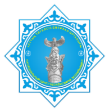 НАЦИОНАЛЬНЫЙ ЦЕНТР
НЕЗАВИСИМОЙ ЭКЗАМЕНАЦИИ
НЕЗАВИСИМАЯ ОЦЕНКА ВЫПУСКНИКОВ ИНТЕРНАТУРЫ И РЕЗИДЕНТУРЫ        2019-2020 УЧЕБНОГО ГОДА
г. Нұр-Сұлтан, ул. Мәңгілік ел 8, подъезд 18В
+7 (7172) 95-95-95, office@ncie.kz
[Speaker Notes: Добрый день, уважаемые члены Высшего Коллегиального Совета, уважаемые Вице-Министры здравоохранения Камалжан Талгатович и Олжас Амангельдиевич, наши партнеры и приглашенные гости из других стран!
Сегодня я хотела бы ознакомить кратко с деятельностью Национального центра независимой экзаменации, рассказать о достигнутых результатах за прошедший год и об актуальных вопросах в сфере здравоохранения]
ОСНОВАНИЕ ДЛЯ ПРОВЕДЕНИЯ НЕЗАВИСИМОЙ ОЦЕНКИ
ПЛАНИРУЕТСЯ
Закон «Об образовании» Республики Казахстан от 27 июля 2007 года № 319-III



ПРАВИЛА ОЦЕНКИ ЗНАНИЙ И НАВЫКОВ ОБУЧАЮЩИХСЯ ПО ПРОГРАММАМ МЕДИИНСКОГО ОБРАЗОВАНИЯ, утверждены приказом Министра здравоохранения Республики Казахстан
       от 23 апреля 2019 года № ҚР ДСМ-46
Проведение независимой оценки знаний выпускников:
интернатуры по 6 направлениям - 10 ВУЗов
резидентуры по 36 специальностям -  22 организации
[Speaker Notes: К вашему вниманию представляется очередной отчет НЦНЭ по достигнутым результатам благодаря активному взаимодействию с Министерством Здравоохранения, организациями образования и профильными ассоциациями. 
В 2019 году НЦНЭ особое внимание уделил качеству тестовых вопросов и развитию международного сотрудничества. Для реализации поставленных задач перед Министерством здравоохранения, перед организациями образования и, наконец, перед самим центром, за прошлый год мы провели более 250 тысяч оценок разных направлений, в том числе: оценка на знание законов ОСМС, оценка руководителей перинатальных центров, сертификация, категория, международный экзамен IFOM на русском языке вместе с нашими стратегическими партерами NBME, а также оценку выпускников медицинских ВУЗов и колледжей. 
В феврале НЦНЭ посетил штаб-квартиру NCSBN в г. Чикаго, где было проведено обучение сотрудников по вопросам методологии компьютеризированного аналитического тестирования, принципам психометрического анализа, улучшению оперативных услуг и информационной безопасности. 
В весеннем выпуске американского журнала «ИНФОКУС» вышла обзорная статья, посвященная деятельности НЦНЭ и сотрудничеству с NCSBN.
Перенимая опыт NBME, НЦНЭ проводит статистический анализ результатов пройденного тестирования: у претендентов появилась возможность по прохождению тестирования получить аналитический отчет по результатам оценки в виде развернутого профиля результативности, аналогично используемому при выдаче результатов IFOM
Данный профиль дает возможность определить слабые зоны для более качественной дальнейшей подготовки в индивидуальном порядке. Повышение валидности и надежности тестовых заданий является приоритетным направлением НЦНЭ. Введены новые стандарты психометрического анализа тестовых заданий на основе международных стандартов.]
Независимая оценка знаний и навыков выпускников интернатуры и резидентуры
Подготовительные мероприятия
Разработаны:
Правил проведения независимой оценки обучающихся по программам в области здравоохранения (проект); 
Инструкции по организации и проведению процедуры (для экзаменатора и помощников);
Технические спецификации тестов по направлениям интернатуры и специальностям резидентуры (проект);
Перечень клинических станций для оценки навыков выпускников интернатуры и резидентуры;
График проведения независимой оценки знаний и выпускников интернатуры и резидентуры (проект).
ПЕРВЫЙ ЭТАП ОЦЕНКИ
РЕЗИДЕНТУРА
ИНТЕРНАТУРА
Компьютерное тестирование – MCQ
Общее количество вопросов – 100
Время тестирования - 150 минут
Проходной балл – 50 и более баллов правильных ответов
Компьютерное тестирование – MCQ
Общее количество вопросов – 100
Время тестирования - 150 минут
Проходной балл – 50 и более баллов правильных ответов
Техническая спецификация теста - ГСО 2015 по направлениям:
Технические спецификации тестов - ГОСО 2006 по направлениям:
Ак-гинекологи в т.ч. детская
Анест и реан-ция, в т.ч. дет.
Детская хирургия
Кардиология, в  т.ч.дет
Общая хирургия
Оториноларингология, в т.ч.дет.
Офтальмология, в т.ч дет.
Урология и ан-дрология, в т.ч дет.
Гастроэнтерология, в т.ч.
Лучевая диагностика
Нейрохирургия
Лучевая терапия
Невропатология, в т.ч.дет.
Нефрология, в т.ч.дет
Ревматология, в т.ч.дет
Алле-ия и им-гия, в т.ч.дет.
Педиатрия 
Травматол. ортопедия
Дерматовенерология
Неанатология
Спорт.медицина
ЧЛХ
Эндокринологи
Кардиохирурги
Суд.мед.экспертиза
Психиатрия 
Мед. генетика
Пульмонология
МЧС
Онкология 
Гематология 
Детская психиатрия
Инфекц.болезн, в.ч.дет
Клиническая фармакология
Общая врачебная практика 
Хирургия
Акушерство и гинекология
Стоматология
Терапия»
Педиатрия
[Speaker Notes: За 2019 год главным техническим инновационным решением стала разработка платформы Информационной системы оценки знаний и навыков (ИСО). ИСО исключает человеческий фактор при проведении оценки
В 2019 году второй этап экзаменации выпускников организаций медицинского образования впервые успешно проведен на электронной платформе объединив два этапа.
Совместно со специалистами по психометрическому анализу и статистике в ИСО включен расширенный модуль отчетности для постоянного мониторинга и анализа результатов тестирования с целью сохранения валидности и надежности банка тестовы 
Расширенный функционал системы включает в себя не только управление процессом тестирования и проведения практических навыков вместе, но и располагает модулем для разработки и экспертизы такстовых заданий, формирования аналитических отчетов и процедурой апелляции.
Каждый результат оценки имеет уникальный QR-код, который можно проверить даже с помощью сканирующего приложения на сотовом телефоне. Более того НЦНЭ подписал дорожную карту с 4 министерствами по интеграции результатов оценки с системой «Е-Лицензирование».
Здоровье пациентов и качественное оказание услуг является ключевой задачей всех организаций, осуществляющих деятельность в сфере здравоохранения. За период деятельности НЦНЭ инициирован ряд дискуссий с участниками всех этапов независимой оценки в том числе с государственными органами, медицинскими ассоциациями и организациями образования и науки.
Благодаря внедренным инновациями в аналитике, по результатам оценки ВУЗы вносят изменения в программы образования.
В октябре 2019 года НЦНЭ приступил к реализации проекта Всемирного Банка по совершенствованию и внедрению системы лицензионного и сертификационного экзамена специалистов здравоохранения.
В 2019 году была полностью обновлена база тестовых вопросов по 194 специальностям для квалификационных и сертификационных экзаменов
Данные по проведенным экзаменам в медицинских учебных заведениях переданы для корректировки текущих образовательных программ
В 2020 году введен новый порядок разработки и экспертизы тестовых заданий.
Отделом тестологии активно проводятся семинар- тренинги по методикам разработки и экспертизы тестовых заданий с выдачей сертификатов тестолога/эксперта и внесением их в реестр для последующего привлечения к работе.
Успешно обучено более 100 человек, с которыми в данный момент осуществляется сотрудничество в области разработки и экспертизы]
Второй этап оценки (интернатура)
Второй этап оценки (резидентура)
Общее количество станций – 5
Время прохождения 1 станции – 10 минут
Формат - ОСКЭ
Оценка по бальной системе по каждой станции
Количество станций – 1 по специальности Время прохождения станции – 20 минутФормат – мини клинический экзамен Оценка по бальной системе
Перечень клинических станций для всех
 направлений интернатуры:
Оцениваемые навыки:
«Скорая медицинская помощь при шоках»
«Скорая медицинская помощь при острых нарушениях кровообращения» (с СП)
«Скорая медицинская помощь при внезапной остановке сердце»
«Скорая медицинская помощь при травмах»
«Оценка коммуникативных навыков» (с СП)
Медицинское интервью
Физикальный осмотр (объективный)
Принятие решений
Клиническое мышление/рассуждение
По направлению «Стоматология»:
5.         «Процедурные навыки в стоматологии»
[Speaker Notes: За 2019 год главным техническим инновационным решением стала разработка платформы Информационной системы оценки знаний и навыков (ИСО). ИСО исключает человеческий фактор при проведении оценки
В 2019 году второй этап экзаменации выпускников организаций медицинского образования впервые успешно проведен на электронной платформе объединив два этапа.
Совместно со специалистами по психометрическому анализу и статистике в ИСО включен расширенный модуль отчетности для постоянного мониторинга и анализа результатов тестирования с целью сохранения валидности и надежности банка тестовы 
Расширенный функционал системы включает в себя не только управление процессом тестирования и проведения практических навыков вместе, но и располагает модулем для разработки и экспертизы такстовых заданий, формирования аналитических отчетов и процедурой апелляции.
Каждый результат оценки имеет уникальный QR-код, который можно проверить даже с помощью сканирующего приложения на сотовом телефоне. Более того НЦНЭ подписал дорожную карту с 4 министерствами по интеграции результатов оценки с системой «Е-Лицензирование».
Здоровье пациентов и качественное оказание услуг является ключевой задачей всех организаций, осуществляющих деятельность в сфере здравоохранения. За период деятельности НЦНЭ инициирован ряд дискуссий с участниками всех этапов независимой оценки в том числе с государственными органами, медицинскими ассоциациями и организациями образования и науки.
Благодаря внедренным инновациями в аналитике, по результатам оценки ВУЗы вносят изменения в программы образования.
В октябре 2019 года НЦНЭ приступил к реализации проекта Всемирного Банка по совершенствованию и внедрению системы лицензионного и сертификационного экзамена специалистов здравоохранения.
В 2019 году была полностью обновлена база тестовых вопросов по 194 специальностям для квалификационных и сертификационных экзаменов
Данные по проведенным экзаменам в медицинских учебных заведениях переданы для корректировки текущих образовательных программ
В 2020 году введен новый порядок разработки и экспертизы тестовых заданий.
Отделом тестологии активно проводятся семинар- тренинги по методикам разработки и экспертизы тестовых заданий с выдачей сертификатов тестолога/эксперта и внесением их в реестр для последующего привлечения к работе.
Успешно обучено более 100 человек, с которыми в данный момент осуществляется сотрудничество в области разработки и экспертизы]
График проведения независимой оценки
Требования для технического сопровождения тестирования:
Бесперебойный доступ к сети Интернет со скоростью не менее 5 Мбит/сек на 1 аудиторию
Обеспечение регистрации (выпускников) в ИСО не позднее за 1 день до проведения оценки
Отсутствие установленных вредоносных программных обеспечений, а также программного обеспечения предназначенные для фиксации визуальных процессов компьютера (программы для записи видео с экрана и т.д.)
Установленный браузер Google Chrome версии выше 50.0.
Необходимо заранее очистить кэш для минимизации ошибок в работе ИСО
В браузере должны быть включены файлы Cookies и Java Script
Нельзя запускать браузер в режиме «Инкогнито»
Необходимо отключить в браузере функцию автоматического перевода языка
Ресурсы для оценки навыков:
Бесперебойное интернет соединение на месте проведения второго этапа
Планшеты с интернет соединением– 1 планшет на станцию
Ноутбук – 1 единица
Полноростовой манекен – 2 штукиТорс манекена – 1 штукаМанекен сердечно-легочной реанимации – 1 штукСтандартизированный пациент – 2 человекаСтоматологическая установкаГипсовая модель челюсти (зубы)
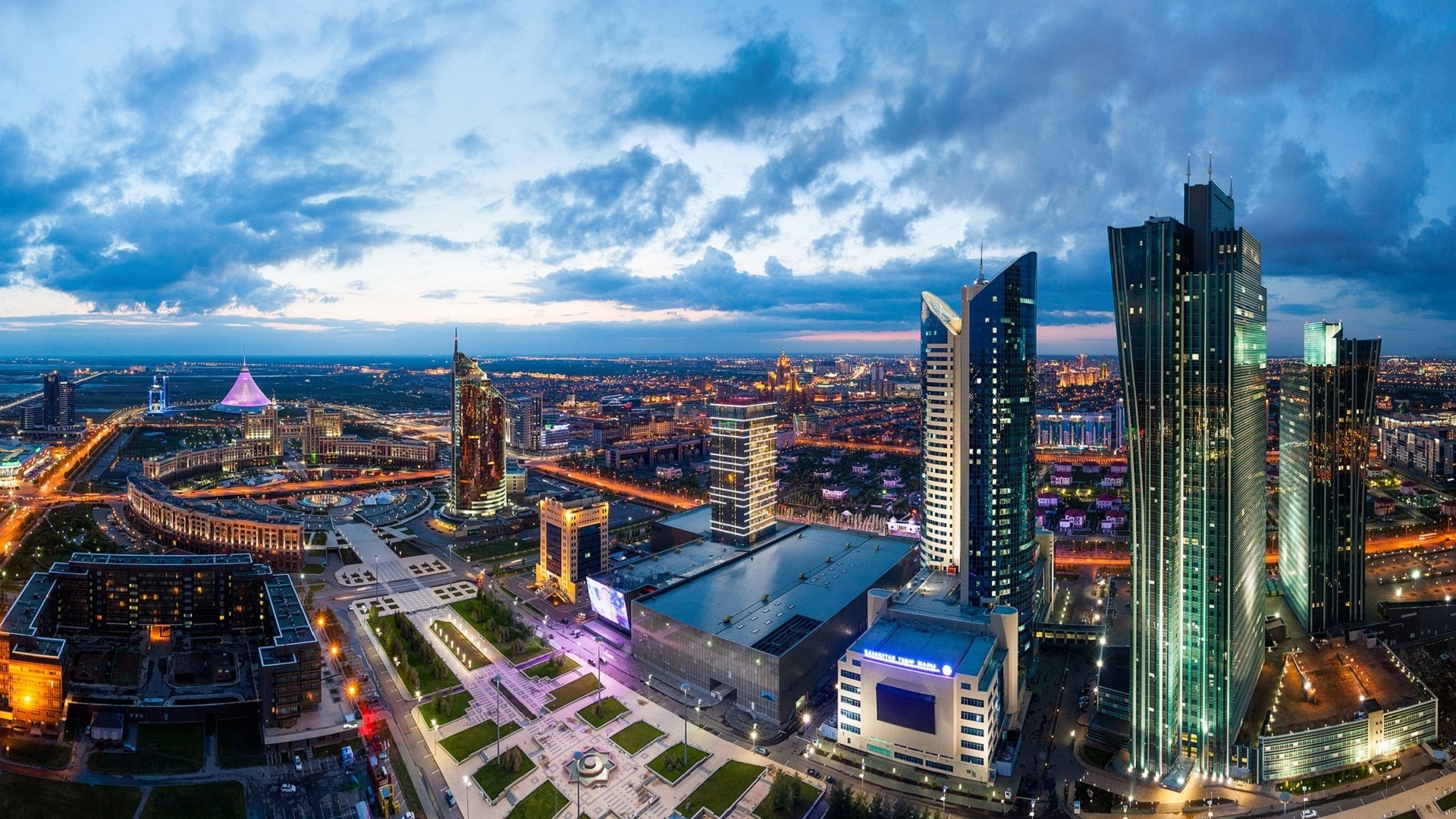 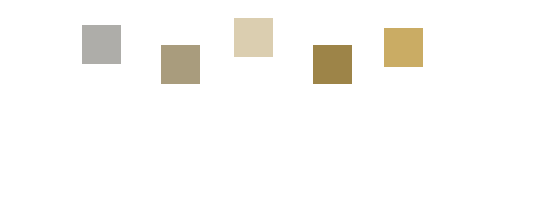 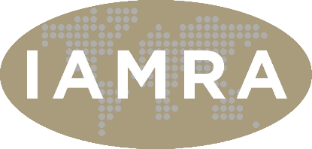 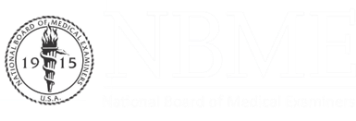 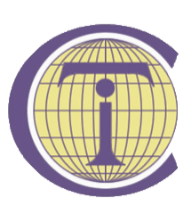 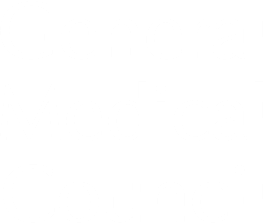 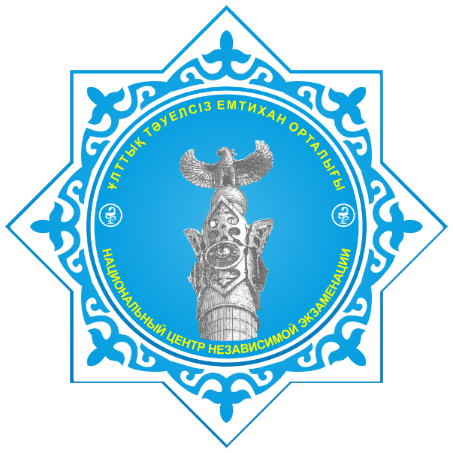 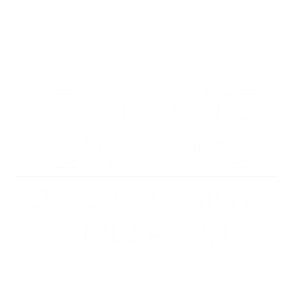 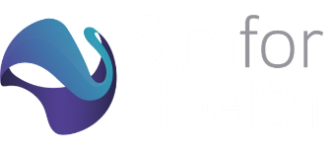 НАЦИОНАЛЬНЫЙ ЦЕНТР НЕЗАВИСИМОЙ ЭКЗАМЕНАЦИИ
Контакты:
office@ncie.kz | +7-7172-95-95-95
www.qazexam.kz